Multiple-View Sequential Canonical Covariance Analysis - A New Approach to the Analysis of Word of Mouth Dynamics in Social Media Networks
Hongfei Li1
A Joint Work with
Xian Cao2, Timothy Folta1, Ruoqing Zhu3
1School of Business, University of Connecticut
2The Miller College of Business, Ball State University
3The Department of Statistics, University of Illinois Urbana-Champaign
June 11, 2019
Challenges in the Analysis of Firms’ Online WOM


Massive Volume – Unstructured Data and High-Dimension


Dynamic – Continuous and Bursty


Across Rivals – Spillover and Shared Trend
Research Question

How to analyze the dynamic relationship between several companies’ online WOM with a large dimension?
Motivation
2
Literature - Canonical Correlation Analysis (CCA)
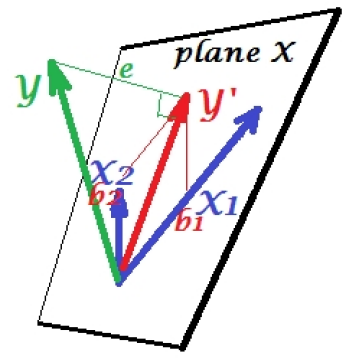 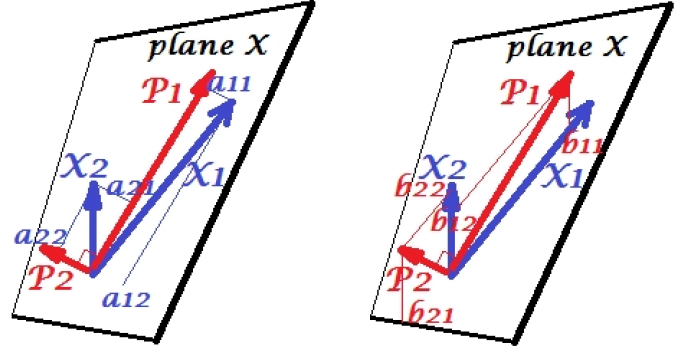 Regression
Principal Component Analysis
Methodology
3
[Speaker Notes: With some standard assumptions, regression is to get the projection of the response variable, y, onto the column space of X.]
Literature - Canonical Correlation Analysis (CCA)
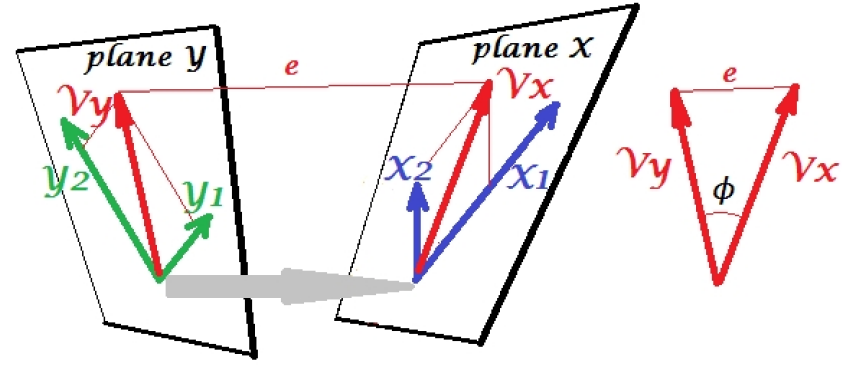 Canonical correlation analysis (CCA) seeks to identify and quantify the associations between two sets of variables, by focusing on the correlation between linear combinations of the variables in the sets. (Hotelling 1936)

The result is a set of paired linear combinations of variables, respectively from the first and second sets. Each pair is called a pair of canonical variables.
Motivation
4
One Direction
Basic Concepts: 
Direction
View
Formulation of CCA
5
Multiple Directions
6
Formulation of CCA
Structure of Results for Multi-view Canonical Correlation Analysis
Formulation of CCA
7
Structure of Results for Multi-view Canonical Correlation Analysis
Formulation of CCA
8
[Speaker Notes: Now let’s suppose we change the observation number to time periods. In other words, we change the]
A Time-varying Setting
A Time-varying Setting
9
A Time-varying Setting
A Time-varying Setting
10
An Example Showing the Computing Process
A Time-varying Setting
11
MultiSeqCCoA
Methodology
12
Multi-view CCA vs. MultiSeqCCA
Methodology
13
Empirical Example – Unit of Analysis
Empirical Example
14
Number of Views
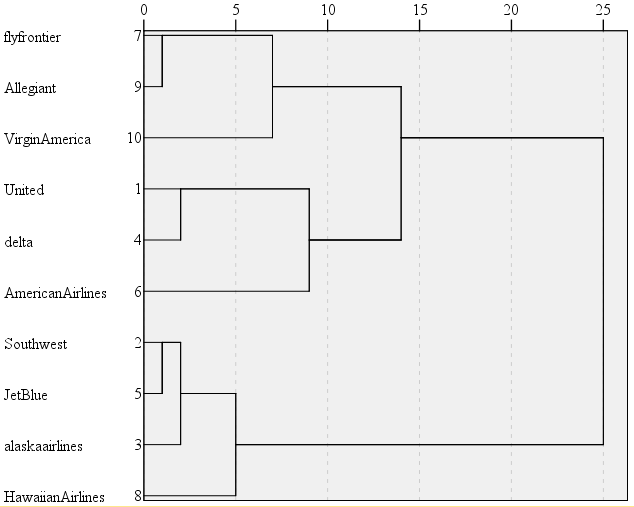 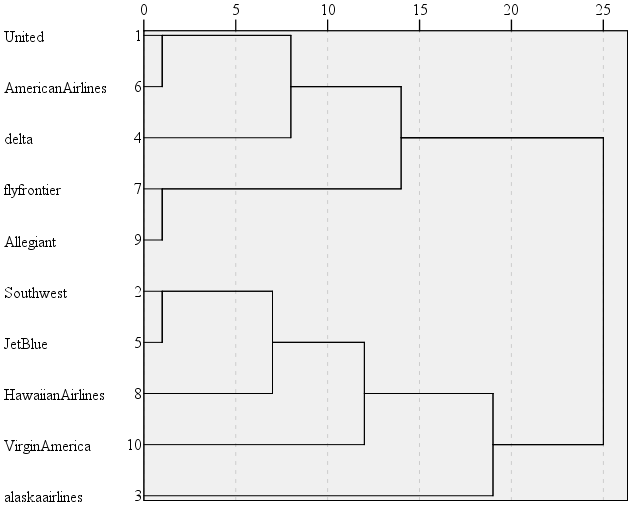 Result of Hierarchical Clustering Using All Emotions
Result of Hierarchical Clustering Using All Variables
Empirical Example
15
[Speaker Notes: MultiSeqCCoA requests at least one observation (e.g. one Facebook user’s comment) per view (e.g. per ariline) at each time point to be executable. Yet it is unguaranteed that every airline’s Facebook posts had at least one user’s comment at each time point. To make the matrices less sparse, we further aggregated the rival airlines according to their pre-Incident WOM style. We aggregated according to how similar was their pre-Incident WOM to that of United Airlines, because WOM reflects individuals’ past experience with a firm or product (Mahajan et al. 1984). Airlines receiving similar customers’ WOM should have similar service capacities. Thus, airlines receiving similar pre-Incident WOM as United Airlines can be viewed as its most direct rivals. On the other hand, those receiving different pre-Incident WOM from United Airlines can be viewed as its most distant rivals. 
Specifically, we first calculated the pre-Incident average of all 109 variables of each airline since January 1st, 2017 to April 9th, 2017 and obtained a p-dimensional vector, which reflects the discrepancy of WOM across all airlines. Here, p is the number of columns of data generated by LIWC, EmoLex, and CNN. Table 8 shows the Euclidean distance of WOM.]
Other Tuning Parameters
Empirical Example
16
Empirical Example – Unit of Analysis
Empirical Example
17
Dynamic Results from the Loading Matrices
Methodology
18
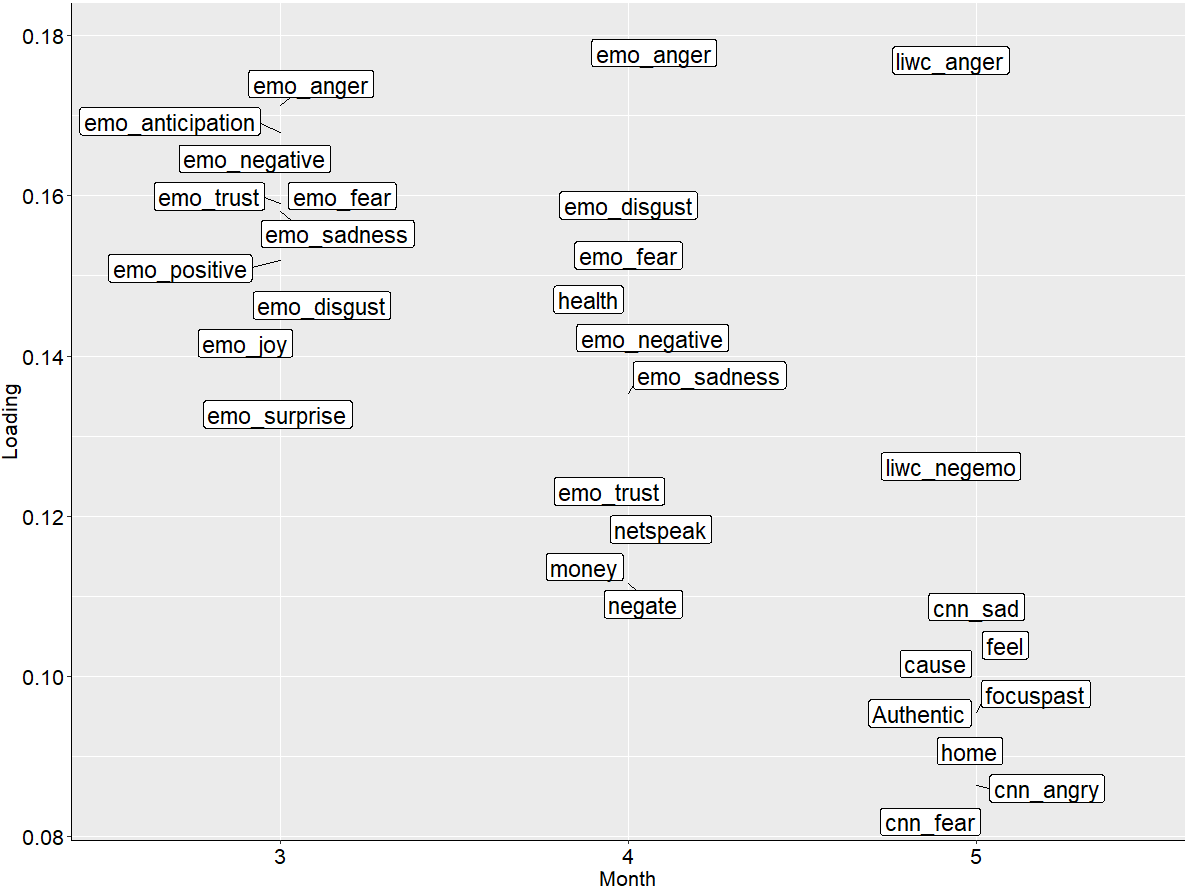 Results
19
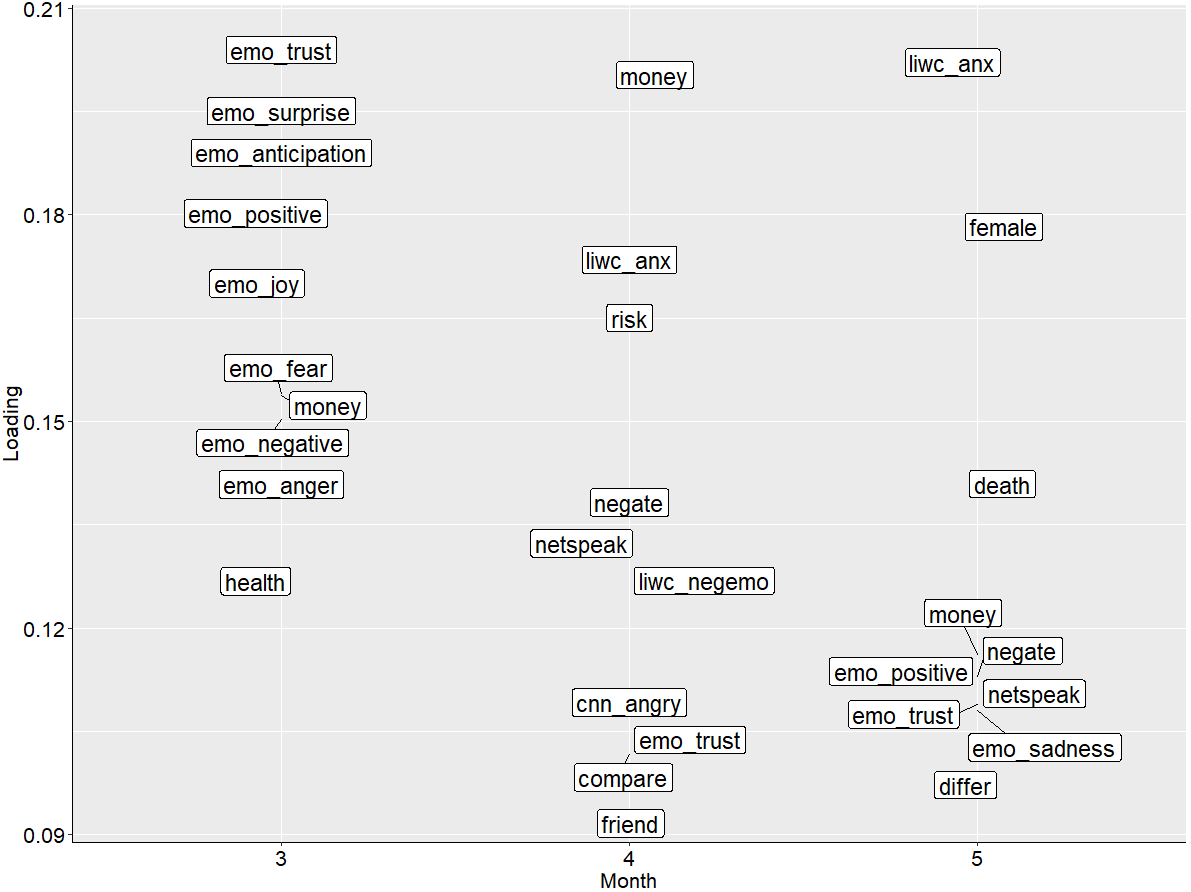 Results
20
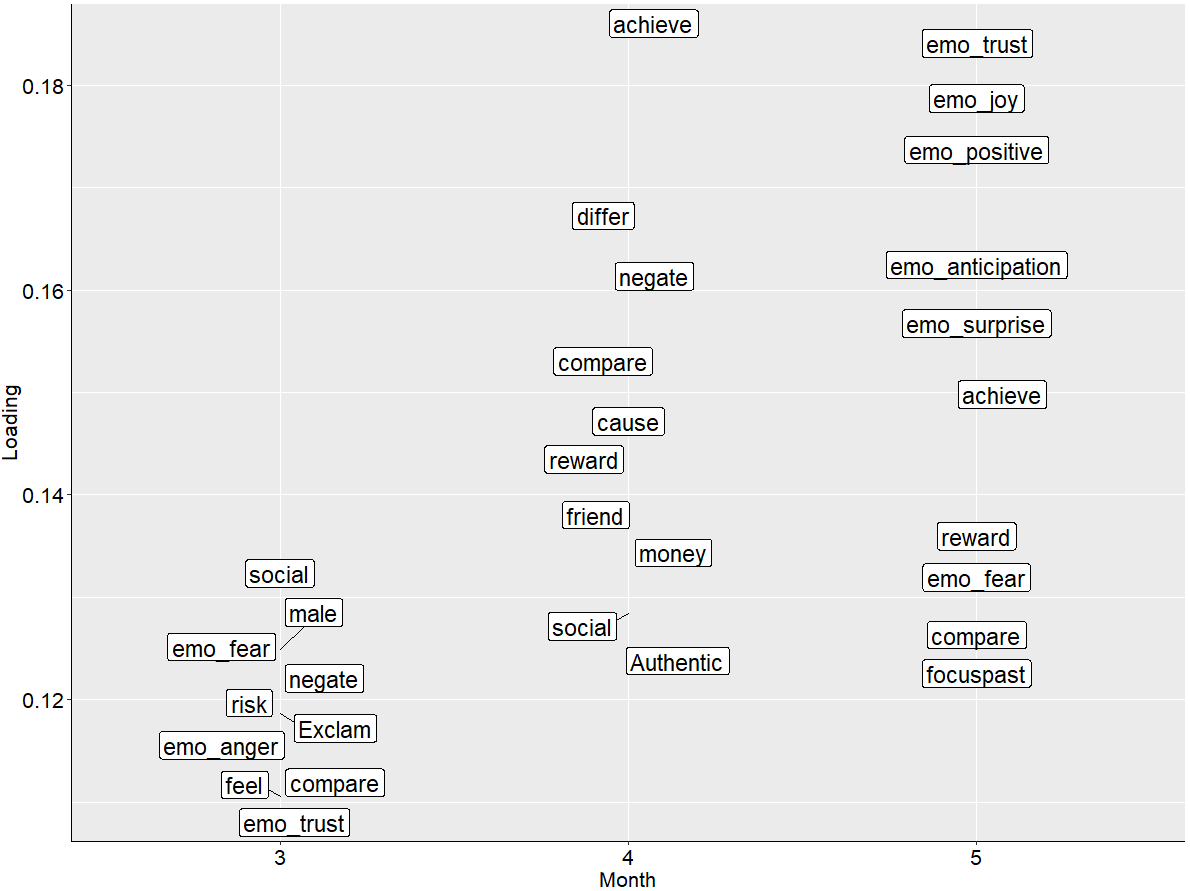 Results
21
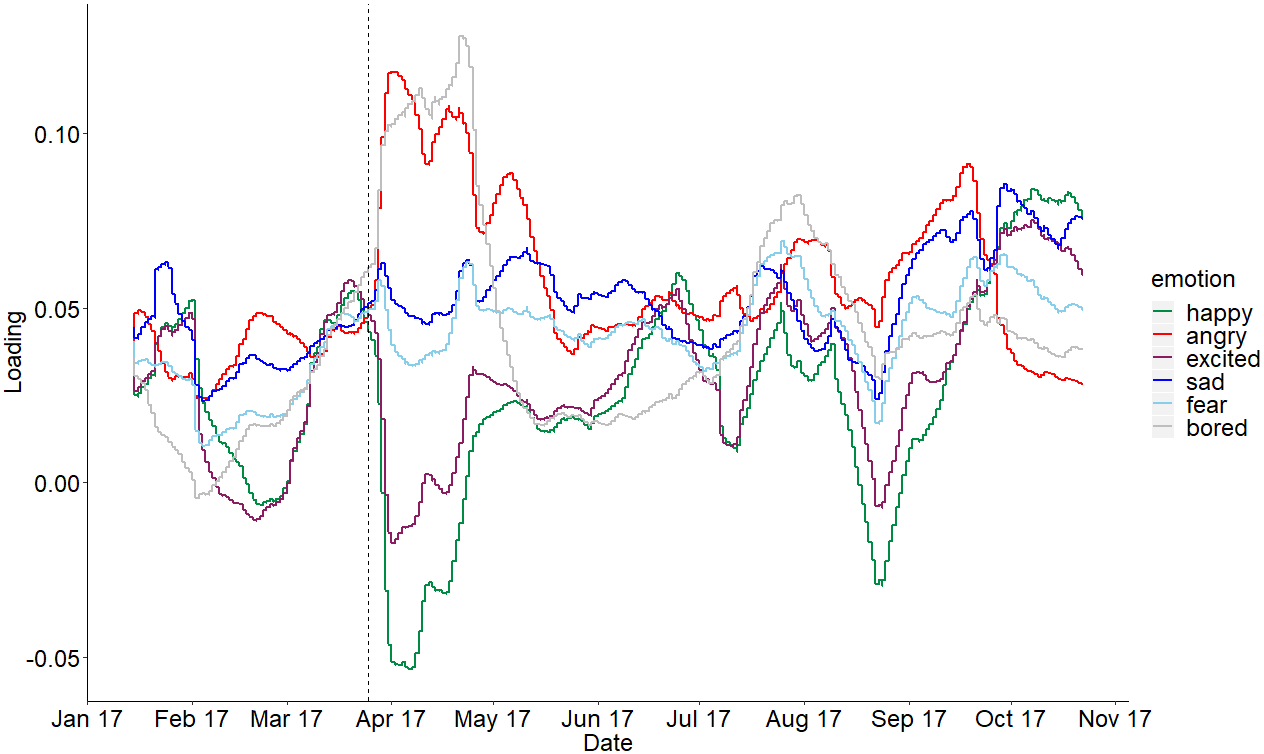 Results
22
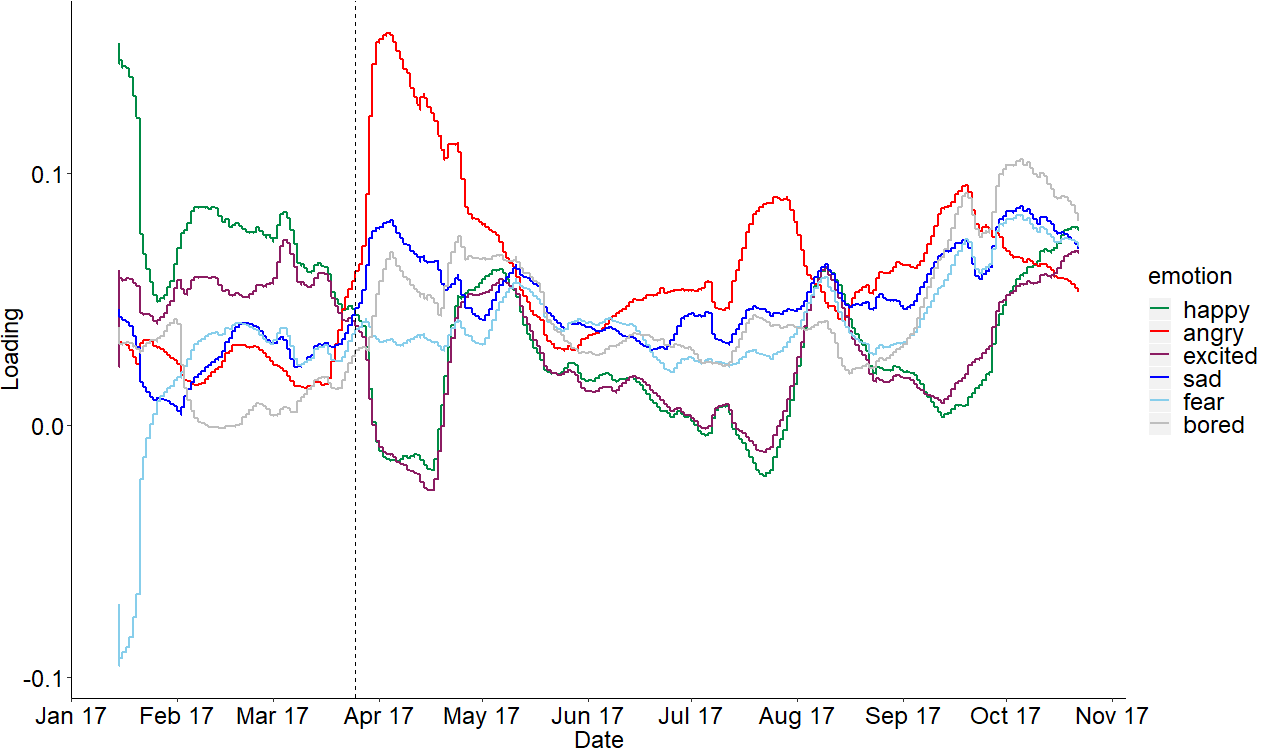 Results
23
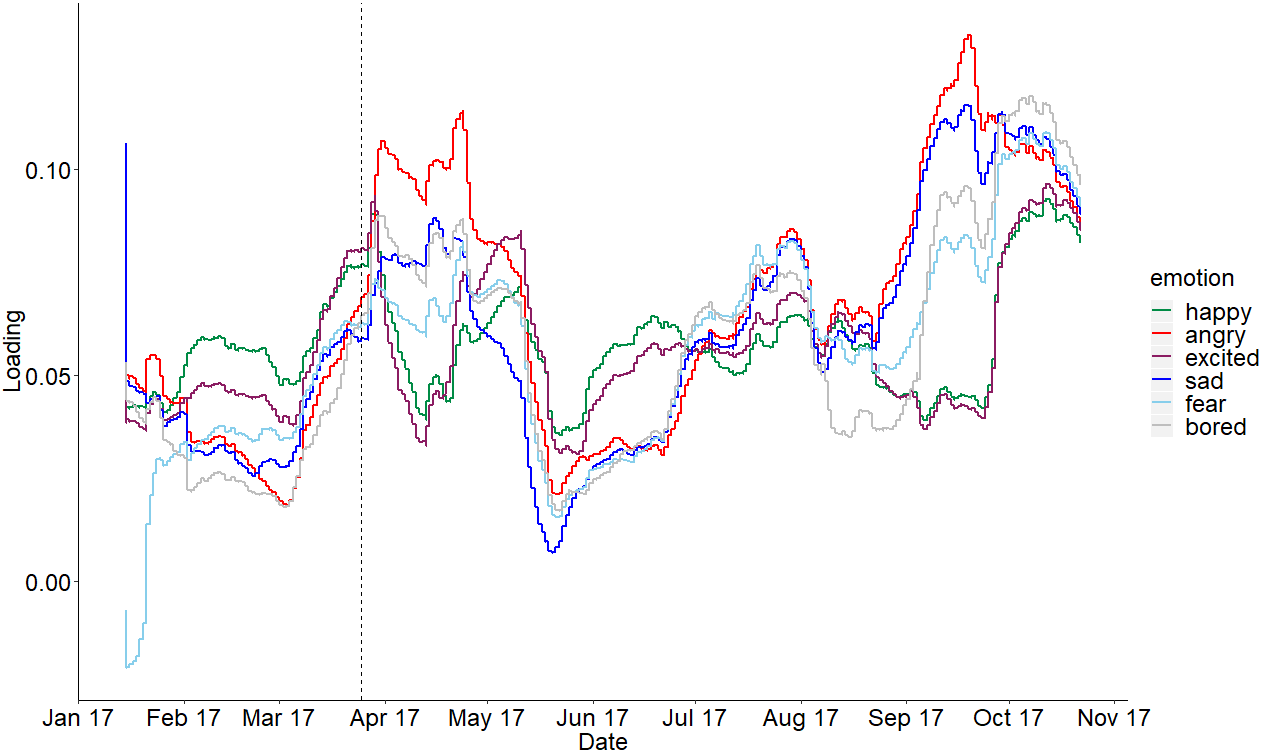 Results
24
Takeaways—Empirical Example
The shared WOM across all airlines significantly increased in April and May 2017, maybe due to the incident.

The sudden increase/decrease of negative/positive emotions of each view contributed to the shared WOM change, with the magnitude of these changes being more dramatic for United Airlines and its most direct rivals, than for its most distant rivals. 

The Incident likely provoked WOM spillovers from United Airlines to its major rivals.
Conclusion
25
Takeaways—Methodology
Conclusion
26
Takeaways—Managerial Implication
Reputation Monitoring. Track reputational effects over time and provide managers a timely tool for managing the most pertinent sentiments among stakeholders. 
Detect Anomalies. Parse the detailed information of customers’ shared opinions. (e.g., if we find that customers’ shared WOM about a product changed dramatically in a short period, there might be a need to examine “phantom” transactions that undertaken solely to inflate the positive feedbacks. )
Public Policy. Understand individuals’ collective opinions about a new policy or event (e.g., presidential election).
Entrepreneurship Field. Understand new marketing trends.
Incident Detector. To search for incidents that might provoke shared WOMs (e.g., Happiness - Independence Day, Anger – Hurricane Harvey).
Conclusion
27
Thank You!
Q&A
Notations throughout This Paper
Methodology
29
[Speaker Notes: With some standard assumptions, regression is to get the projection of the response variable, y, onto the column space of X.]
Comparisons between True Loadings and Estimate Loadings by MultiSeqCCoA (K=1)
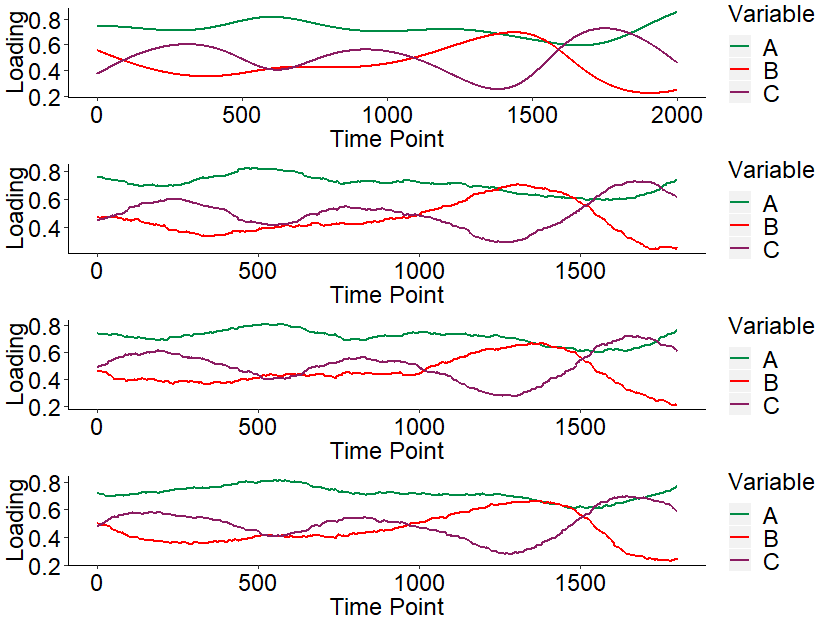 Testing MultiSeqCCoA on Synthetic Data
30
Comparison of MultiSeqCCoA and Naïve Method with Loop
Our novel algorithm can significantly reduce the running time and achieves computational efficiency, which is particularly important under the context of social media with large dimension (p) and huge number of time points (n).
Testing MultiSeqCCoA on Synthetic Data
31
NA-fill Strategy
By grouping these airlines into three views, the possibility of “no observations” is significantly reduced, and preserves valuable data, even if some precision is lost around knowing which particular rivals are affected. After grouping, there are 2,885 time points (9.74%) that have no observations (“NA”). We filled the “NAs” with the repetition of the leftmost or rightmost “non-NA” value or the linear interpolation in the interior (Zeileis and Grothendieck 2005).
Testing MultiSeqCCoA on Synthetic Data
32